Лекция 10

СОЗДАНИЕ ПАРАЛЛЕЛЬНЫХ ПРОГРАММ
Возможности
 Автопараллелизация. 

 Использование директив.

 Языковые средства.

 CoArray для систем с распределенной памятью.

 Библиотеки MPI для систем с распределенной памятью.

 OpenMP для систем с общей памятью.

 Использование библиотек Intel-MKL.

 Сервис Intel Advisor, Intel Inspector.
Автопараллелизация
Auto-parallelization функция компилятора Intel® автоматически переводящая последовательные части программы в эквивалентный многопоточный код.
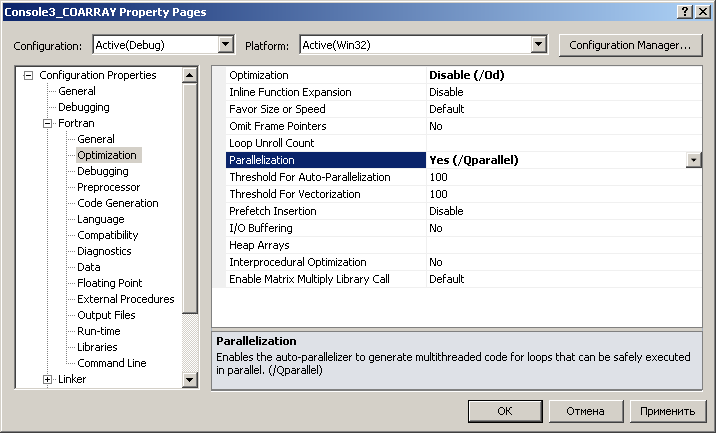 Автопараллелизация
Последовательный код
subroutine serial(a, b, c)
  integer, dimension(100) :: a, b, c
  do i = 1,100
    a(i) = a(i) + b(i) * c(i)
  enddo
end subroutine serial
Параллельный код
subroutine sub_par(a, b, c)
  integer, dimension(100) :: a, b, c

  do i = 1,50 ! поток 1
    a(i) = a(i) + b(i) * c(i)
  end do

  do i = 51,100 ! поток 2
    a(i) = a(i) + b(i) * c(i)
  end do
end subroutine par
Автопараллелизация
Критерии параллелизации цикла

 Вычислимость количества итераций
    цикла во время компиляции.
    do 
       ! вычисления
       if (условие) exit
    end do

 Отсутствие зависимостей по данным:
   потоковой (FLOW, READ after WRITE)
   антизависимости (ANTI, WRITE after READ) 
   выходной (OUTPUT, WRITE after WRITE)
Директивы
Директива !DEC$ PARALLEL приводит к
параллельному выполнению цикла.
Следим за зависимостью данных, 
ответственность на разработчике !

!DEC$ PARALLEL [ALWAYS] 
выполнять параллельно, даже если это противоречит "решению" компилятора.

!DEC$ PARALLEL [ALWAYS [ASSERT]]
выдавать сообщение о невозможности
распараллеливания цикла

!DEC$ NOPARALLEL
отмена автопараллелизации
Директивы
Пример использование директив 
!DEC$ PARALLEL, !DEC$ NOPARALLEL
program prog
  integer, parameter :: n = 100
  integer x(n),a(n) 

  !DEC$ NOPARALLEL
  do i = 1,n
    x(i) = i
  end do 

  !DEC$ PARALLEL
  do i = 1,n
    a( x(i) ) = i
  end do
end
DO CONCURRENT
Организация параллельного выполнения цикла.
Не должно быть зависимости по данным.
real  Q
   do concurrent (k = 1:N)
      Q = B(k) + C(k)
      D(k) = Q + sin(Q) + 2
   end do
COARRAY
CAF (CoArray Fortran) середина 90-х годов
Поддержка компанией Cray
Центр развития – Rice University
Модель PGAS
(Partitioned Global Address Space)
 разделённое глобальное адресное пространство

Глобальная адресуемая память представлена логическими разделами.
У каждого процессора свой раздел.
Цели
 Простое расширение Fortran и чувствовать, 
    как Fortran, а не как что-то другое.

 Небольшие требования к разработчикам. 

 Очевидность локальности или удаленности 
    ссылки.

 Обеспечение возможности для оптимизации
    связей.

 Легкая читаемость кода.
Модель программирования
Архитектура SPMD 
"Single program multiple data"
"Одна программа ― много данных"
Создаётся один экземпляр программы, 
который затем копируется несколько раз. 

Каждая копия выполняется параллельно, обрабатывает свои локальные данные.
Данные распределенные между копиями программы объявляются как coarray переменные.
Подключение
В свойствах проекта указать 
использование Coarrays,
при необходимости Coarray Images.
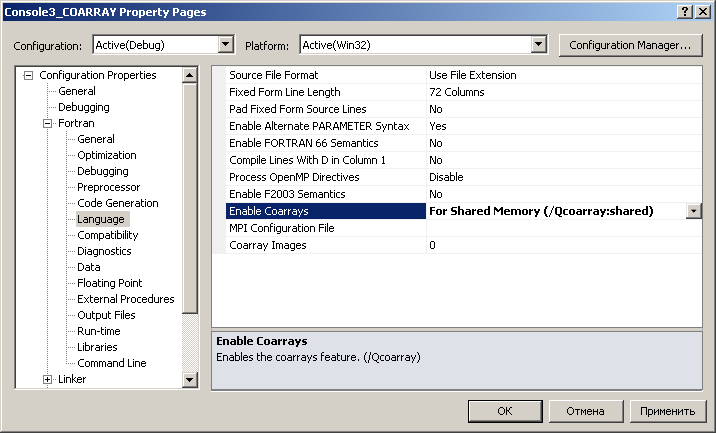 Images
Image - копия CAF - программы.

Функция num_images() возвращает количество созданных копий программы. 

Количество копий программы как правило соответствует количеству имеющихся процессоров.

В общем случае устанавливается
 в настройках проекта.

Каждая копия имеет свой уникальный номер, возвращаемый функцией this_image().
COARRAY - переменные
Данные распределенные между images объявляются как coarray переменные.
тип имя [*]
integer A[*] ! A[1] – переменная A 
             !        в копии № 1
             ! A[2] – переменная A 
                      в копии № 2
real С(N)[-1:*] ! С(N)[-1] – массив С
                !         в копии № 1
                ! С(N)[0]  – массив С
                !         в копии № 2
complex     Y(50)[1:10,1:*]
type (matrix)   MS[*] 
real, allocatable :: W(:)[:]
COARRAY - переменные
Пересылка данных – обращение к элементам coarrays.

complex C(100,100)[*]
Объявление копии массива для всех images.

C(1:10,30:50)[2] = C(21:30,90:100)[3]
Пересылка сечения массива из 3-й копии во 2-ю.

Если без скобок то обращение к локальному,
т.е. в первой копии программы 
пересылка массива А в k-ю копию
A[k] = A равносильно A[k] = A[1]
COARRAY - переменные
Для определения 
номера копии программы по индексам coarray используется функция image_index().
program CAF
  complex Y(50)[1,1:*]

  if (this_image() == 1) then ! == 2
    write(*,*) "This is ", this_image(),  &
               " copy of program "

    write(*,*) "Image index = ", & 
               image_index(Y, [1,this_image()])

    write(*,*) "Coordinates = ", this_image(Y)
    write(*,*)
  end if
This is            1  copy of program
 Image index =            1
 Coordinates =            1           1
COARRAY - переменные
Функция lcobound возвращает нижнюю границу coarray - переменной.

 Функция ucobound возвращает верхнюю границу coarray - переменной.

type point
  integer x
  integer y
end type point
type (point) PS(10)[1,-2:*]
  ! num_images() = 4   ! 1   -2
  write(*,*) "LCOBOUND = ", LCOBOUND (PS)   
  write(*,*) "UCOBOUND = ", UCOBOUND (PS)    
                       ! 1    1
Пример (1)
Image = 1
Image = 2
Image = 3
Image = 4
case(1) 
  s1=10; s2=20
case(2)
  s1=40; s2=50
case(3)
  s1=-34; s2=-99
case(4)
  s1=0;   s2=55
case(1) 
  s1=10; s2=20
case(2)
  s1=40; s2=50
case(3)
  s1=-34; s2=-99
case(4)
  s1=0;   s2=55
case(1) 
  s1=10; s2=20
case(2)
  s1=40; s2=50
case(3)
  s1=-34; s2=-99
case(4)
  s1=0;   s2=55
case(1) 
  s1=10; s2=20
case(2)
  s1=40; s2=50
case(3)
  s1=-34; s2=-99
case(4)
  s1=0;   s2=55
Всем images установить значения переменных.
integer s1, s2
select case(this_image())
  case(1); s1 = 10;  s2 = 20
  case(2); s1 = 40;  s2 = 50
  case(3); s1 =-34;  s2 =-99
  case(4); s1 = 0;   s2 = 55
end select
end
Пример (1)
Image = 1
Image = 2
Image = 3
Image = 4
write(*,*) 
   s1(1)+s2(1)
write(*,*) 
   s1(2)+s2(2)
write(*,*) 
   s1(3)+s2(3)
write(*,*) 
   s1(4)+s2(4)
Всем images установить значения переменных.
program caf
  integer :: s1(4)=(/10,40,-34,0/), &
             s2(4)=(/20,50,-99,55/)

  write(*,*) s1(this_image())+s2(this_image())
    
end
Пример (2)
Две копии программы рисующие разные случайные геометрические фигуры.
Первая – прямоугольники, Вторая – окружности.
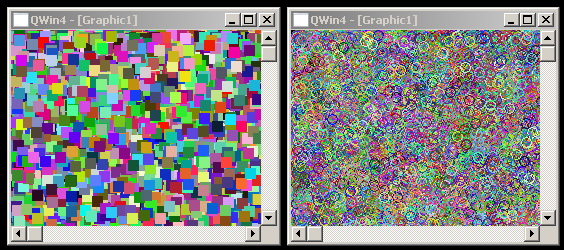 Пример (2)
Вариант программы.
program  prog2
  use ifqwin
  integer, parameter :: dx = 10, dy = 10
  do
    call random_number(x);  call random_number(y)
    call random_number(r);  call random_number(g)
    call random_number(b)

   ires2 = setcolorrgb(rgbtointeger(int(r*255), &  
                                    int(g*255), &
                                    int(b*255)))

    if (this_image() == 1) ires2 = rectangle(3,int2(x*800), &
                int2(y*600),int2(x*800)+dx, int2(y*600)+dy)

    if (this_image() == 2) ires2 = ellipse(3,int2(x*800),   &
                int2(y*600),int2(x*800)+dx, int2(y*600)+dy)
  end do  
end
SYNC  ALL
Барьерная синхронизация.
Копии программы приостанавливаются 
на барьере до тех пор, 
пока на барьере не окажутся все копии программы.
program CAF
  integer, parameter :: M = 100
  real A(M,M)[*]

  if (this_image() == 1) then
    call random_number(A)
    A = real(int(A*10))
    do k = 2,num_images()  ! каждый узнал об изменении
      A[k] = A
    end  do
  end if
  sync all
...
Пример SYNC  ALL
integer :: i, k1, k2
  integer(8) sum = 0, k[*]    ! k - coarray-переменная

  if (this_image() == 1) then ! --- план для вычислений
    k1 = 1; k2 = 100
  end if

  if (this_image() == 2) then
    k1 = 101; k2 = 100000
  end if

  do i = k1,k2 ! --- расчет каждой копией программы
    k[this_image()] = k[this_image()] + i
  end do
  SYNC ALL  ! дожидаемся всех, сколько каждая копия насчитала
    
  if (this_image() == 1) then ! --- сбор результатов 
    do i = 1,num_images() 
      sum = sum + k[i]
    end do
    write(*,*) sum    ! 5000050000
  end if 

end
SYNC  IMAGES
SYNC IMAGES(image_set)
Синхронизация избранных копий программы,

image_set – массив номеров копий программы или просто номер копии

sync images(*) - означает все копии
if (this_image() == 5) then
   ! image 5 ожидает других images, 
   ! чтобы завершить использование данных.
   sync images(*)
else
   sync images(5) 
   ! Другие images ожидают image 5, 
   ! чтобы установить данные, 
   ! но не ожидают никакого другого image.
end if
CRITICAL
critical
  ! операторы, выполняемые в любой момент
  ! времени только одной копией программы
end critical
program CAF
implicit none

complex Y(50)[1,1:*]

  write(*,*) "This is ", this_image(), " copy of program "
  write(*,*) "Image index = ", image_index(Y,[1,this_image()])
  write(*,*) "Coordinates = ", this_image(Y)
  write(*,*)

end program CAF
Результаты печати на экране "перепутаны" !
CRITICAL
This is            1  copy of program
 This is            2  copy of program
 Index =            2
 Coordinates =            1           2

 Index =            1
 Coordinates =            1           1
This is            2  copy of program
 This is            1  copy of program
 Index =            2
 Coordinates =            1           2

 Index =            1
 Coordinates =            1           1
This is            2  copy of program
 This is            1  copy of program
 Index =            1
 Coordinates =            1           1

 Index =            2
 Coordinates =            1           2
CRITICAL
Экран – критическая секция.
program CAF
implicit none

complex Y(50)[1,1:*]
critical
  write(*,*) "This is ", this_image(), " copy of program "
  write(*,*) "Image index = ", image_index(Y,[1,this_image()])
  write(*,*) "Coordinates = ", this_image(Y)
  write(*,*)
end critical
end program CAF
This is            1  copy of program
 Image index =            1
 Coordinates =            1           1

 This is            2  copy of program
 Image index =            2
 Coordinates =            1           2
* З а д а н и я *
Написать программу нахождения максимума в одномерном массиве.